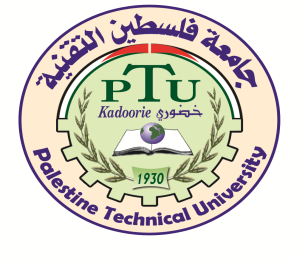 كلية الأعمال والاقتصاد
قسم العلوم المالية
مبادئ التمويل – حل الواجب الأولد. محمد احمد سيد احمد
الفصل الصيفي: 2024-2023
حل الواجب الأول: 2024/08/(10-3)
س1: اشرح بالتفصيل والرسم سياسة تمويل رأس المال العامل الجريئة (المغامرة). سياسة التمويل الجريئة، (المغامرة) :
مصادر تمويل قصيرة الأجل
الأصول المتداولة المؤقتة
رأس المال العامل
اجمالي الأصول
الأصول المتداولة الدائمة
مصادر تمويل طويلة الأجل (دائمة)
الأصول الثابتة
الفترة الزمنية
- في هذه السياسة يتم تمويل رأس المال العامل المؤقت (الأصول المتداولة المؤقتة) وجزء من رأس المال العامل الدائم (الأصول المتداولة الدائمة)،
 - من مصادر تمويل قصيرة الأجل،(الالتزامات المتداولة)
- ويتم تمويل الجزء الباقي من رأس المال العامل الدائم (الأصول المتداولة الدائمة) والأصول الثابتة،
 - من مصادر تمويل طويلة الأجل،(الالتزامات طويلة الأجل وحقوق الملكية).
- وبذلك تكون المخاطر عالية لهذه السياسة في أنها قد تتعرض المنشأة التي تتبعها للعسر المالي الفني ( أي عدم قدرتها على سداد التزاماتها في موعدها، لعدم توافق توقيت الايرادات مع دفع الالتزامات)،
 - ولكن في نفس الوقت تحصل على عائد أعلى وذلك لأن تكلفة التمويل قصير الأجل أقل من تكلفة التمويل طويل الأجل.
س2: أودع تاجر مبلغ 5000 دينار في بنك فلسطين بتاريخ        5/ 2/ 2020 بمعدل فائدة بسيطة صحيحة غير معروف، وفي تاريخ 20/ 10/ 2020 وجد أن الفائدة الصحيحة المستحقة له بلغت 422.95 دينار.
والمطلوب: حساب معدل الفائدة الصحيحة.
ف ص = أ * ع * ن
 يجب حساب عدد الأيام



      422.95= 5000* ع * 258/ 366
 422.95     = 5000 * ع * 0.704918
 422.95     = 3524.59 * ع
    ع          =  422.95 \ 3524.59   
    ع           = 0.11999
                    = 12 %
29- 5
س3: اتفق ايمن مع حسن على شراء منزله المؤجر إلى أنس، على أن يستلم المنزل بعد 10 سنوات علما بأن أنس يدفع قيمة الإيجار في بداية كل سنة 3000 دينار، ويتوقع أن يبيع ايمن مخلفات المنزل عند استلامه في نهاية مدة الإيجار بمبلغ 7000 دينار .
والمطلوب : ما القيمة الحالية التي يقبل ايمن أن يدفعها إلى حسن ثمناً للبيت، علما بأن معدل الفائدة السنوية المركبة 10%؟
الحل: القيمة الحالية للدفعات المنتظمة (الإيجار السنوي)
= قيمة الدفعة * معدل الخصم للدفعات المنتظمة
= قيمة الدفعة * 1} –1)/ (1+ع)ن){/ع * (1+ع)
=3000 * 1} –1)/ (1+0. 1)10){/0.1 * (1+0.10)
= 3000 * 1} –1)/ 2.59374){/0.1 * (1.1)
= 3000 * 1} – 0.385544 ){/0.1 * (1.1)
=3000  * }  0.614456/0.1  {* (1.1)
= 3000 *6.14456  * (1.1)
= 20277.48 دينار.
القيمة الحالية للدفعات غير المنتظمة ( بيع مخلفات المنزل).
            = قيمة المبلغ * معدل الخصم للدفعات غير المنتظمة
            =قيمة المبلغ * 1/ (1+ ع)ن 
            = 7000* 1/ (1+ 0.1) (10)
            = 7000* 1/ 2.59374
            = 7000* 0.385544
            = 2698.81  دينار.

إذا القيمة الحالية لثمن البيت = 20277.48 + 2698.81
                                  = 22976.29 دينار.
السؤال الرابع:                                   (3 علامات)
إذا علمت أن تكلفة الاستثمار في أحد المشاريع 32173 دينار تدفع فوراً، وأن صافي التدفق النقدي السنوي للمشروع المقدر عمره الانتاجي بخمس سنوات 8705 دنانير سنوياً، وكانت تكلفة التمويل 12%، والمطلوب:
إيجاد معدل العائد الداخلي للمشروع، وهل المشروع يرفض أم يقبل؟
الحل:
في حالة تساوي التدفقات النقدية السنوية شريطة أن تدفع التكاليف الاستثمارية فوراً
 فإن :
معامل القيمة الحالية = ( التكاليف الاستثمارية / صافي التدفق النقدي السنوي )
                       = 32173 ÷ 8705 = 3.6959
ثم بعد ذلك نبحث عن معدل خصم الذي عنده يتقاطع قيمة معامل القيمة الحالية مع عمر المشروع الاقتصادي ( 5 سنوات ) في جدول رقم 4 من جداول معامل القيمة الحالية.
القيمة الحالية للدينار باستخدام  معدل خصم عند 5 سنوات للدفعات المنتظمة كما يلي:
وبعد البحث وجدنا أن:
عند معامل  3.6959  قيمة ع 11%
وحيث أن معدل العائد الداخلي 11% وهي أقل من تكلفة التمويل البالغة 12%
إذن المشروع يرفض.